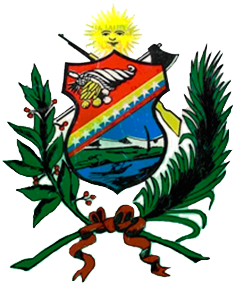 GOBIERNO AUTÓNOMO DESCENTRALIZADO DEL CANTÓN GUALAQUIZA
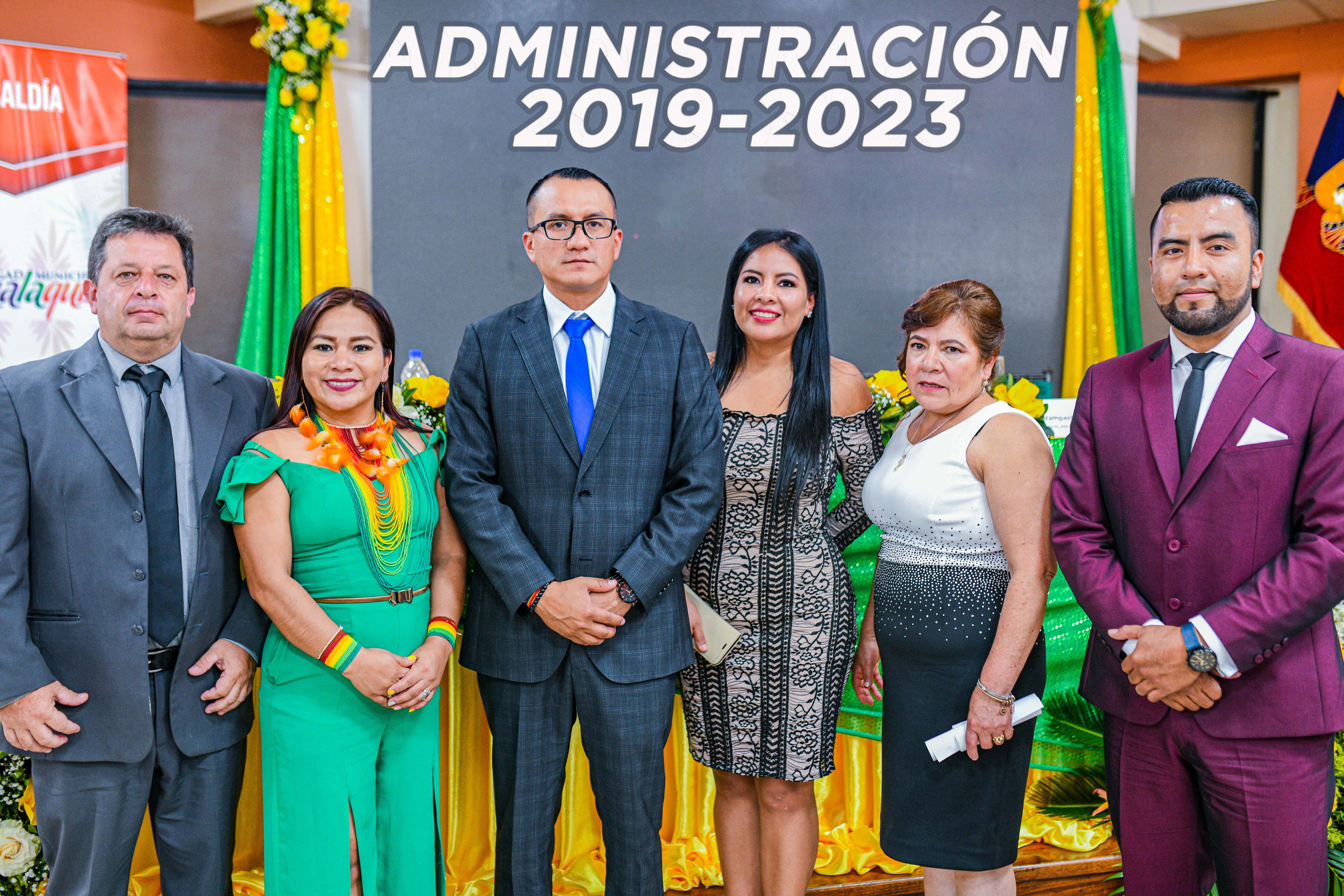 RENDICIÓN DE CUENTAS
AÑO FISCAL 2022
CONCEJO MUNICIPAL DE GUALAQUIZA
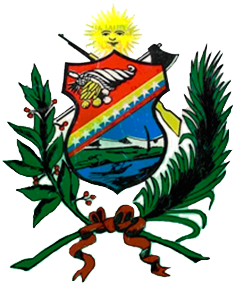 CODIGO ORGANICO DE ORGANIZACION TERRITORIAL
COOTAD
Art. 58.- Atribuciones de los concejales o concejalas:a) Intervenir con voz y voto en las sesiones y deliberaciones del concejo municipal;b) Presentar proyectos de ordenanzas cantonales, en el ámbito de competencia del gobierno autónomo descentralizado municipal;c) Intervenir en el consejo cantonal de planificación y en las comisiones, delegaciones y representaciones que designe el concejo municipal; y,d) Fiscalizar las acciones del ejecutivo cantonal de acuerdo con este Código y la ley.
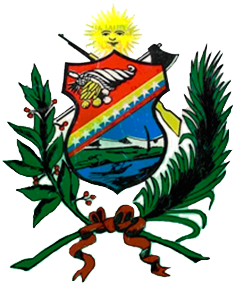 SESIONES ORDINARIAS: 52
SESIONES EXTRAORDINARIAS: 02
SESIONES CONMEMORATIVAS: 01
ORDENANZAS: 21
CONVENIOS: 16
AUDIENCIAS: 11
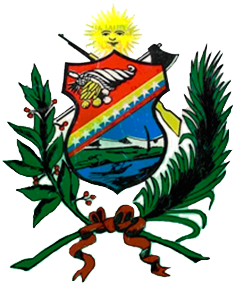 ORDENANZA QUE REGULA EL CONTROL DE VECTORES EN EL CANTON GUALAQUIZA
01
PROYECTOS DE
ORDENANZAS
ORDENANZA QUE REGULA EL ANUNCIO DE LOS PROYECTOS OBJETO DE EXPROPIACIONES DEL GOBIERNO AUTONOMO DESCENTRALIZADO MUNICIPAL DEL CANTON GUALAQUIZA
02
ORDENANZA DE FORTALECIMIENTO DE LAS DIRECTIVAS BARRIALES Y DEL COMITE GENERAL DE BARRIOS  DE LA CIUDAD DE GUALAQUIZA
03
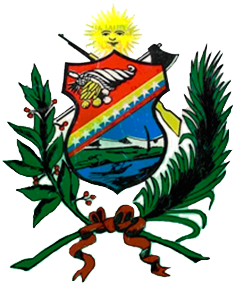 CONOCIMEIENTO, ANALISIS Y RESOLUCION DE LA ORDENANZA QUE REGULA LA ACTIVIDAD Y EL SERVICIO DE TRANSPORTE TERRESTRE TURISTICO EN EL CANTON GUALAQUIZA
04
PROYECTOS DE
ORDENANZAS
ORDENANZA PARA IMPULSAR EL ECOSISTEMA DEL EMPRENDIMIENTO, LA INNOVACION Y EL EMPLEO EN EL CANTON GUALAQUIZA
05
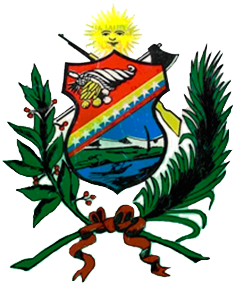 1
PROYECTO DE LA PRIMERA REFORMA QUE SANCIONA Y PONE EN VIGENCIA EL PLAN DE DESARROLLO Y ORDENAMIENTO TERRITORIAL (PDOT) 2021-2033 Y EL PLAN DE USO Y GESTION DE SUELO (PUGS) 2021-2033 ALINEADO AL "Plan de creación de oportunidades 2021-2025".
REFORMA DE ORDENANZAS
CONOCIMIENTO Y APROBACION EN PRIMER DEBATE DE LA SEGUNDA REFORMA A LA ORDENANZA SUSTITUTIVA QUE REGULA EL USO Y FUNCIONAMIENTO DEL TERMINAL TERRESTRE MUNICIPAL DE GUALAQUIZA
2
CUARTA REFORMA A LA ORDENANZA  QUE REGULA EL COBRO DE LAS CONTRIBUCIONES ESPECIALES DE MEJORAS POR OBRAS EJECUTADAS POR EL GOBIERNO AUTONOMO DESCENTRALIZADO DE GUALAQUIZA
3
CONOCIMIENTO Y APROBACION EN PRIMER DEBATE DE LA TERCERA REFORMA A LA ORDENANZA SUSTITUTIVA QUE REGULA EL USO Y FUNCIONAMIENTO DEL TERMINAL TERRESTRE MUNICIPAL DE GUALAQUIZA
4
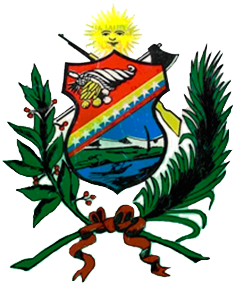 CONOCIMIENTO, ANALISIS Y RESOLUCION DE LA SEGUNDA REFORMA A LA ORDENANZA QUE SANCIONA Y PONE EN VIGENCIA EL PLAN DE ORDENAMIENTO TERRITORIAL (PDOT) 2021- 2033 Y EL PLAN DE USO Y GESTION DEL SUELO  2021-2033
5
REFORMA DE ORDENANZAS
CONOCIMIENTO, ANALISIS Y RESOLUCION DE LA PRIMERA REFORMA A LA ORDENANZA SUSTITUTIVA QUE REGULA, PLANIFICA, CONTROLA Y GESTIONA LAS FACULTADES PARA EL DESARROLLO DE LAS ACTIVIDADES TURISTICAS EN EL CANTON GUALAQUIZA Y LA DETERMINACION DE LA TASA DE OTROGAMIENTO DE LA LICENCIA UNICA ANUAL DE FUNCIONAMIENTO
6
CONOCIMIENTO, ANALISIS Y APROBACION DELA PRIMERA REFORMA A LA ORDENANZA DEL PRESUPUESTO GENERAL MUNICIPAL Y SU ANEXO PARA EL EJERCICIO DEL AÑO FISCAL 2022 DEL GOBIERNO AUTONOMO DESCENTRALIZADO DEL CANTON GUALAQUIZA
7
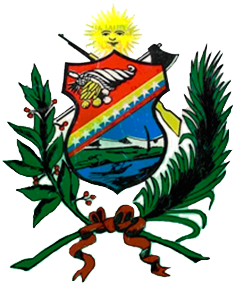 CONOCIMIENTO, ANALISIS DE LA SEPTIMA REFORMA A LA ORNENANZA SUSTITUTIVA QUE REGULA LA FORMULACION, APROBACION, Y EJECUCION DE PROYECTOS DE FRACCIONAMIENTO Y REESTRUCTURACION DE PREDIOS EN LAS AREAS URBANAS DEL CANTON GUALAQUIZA Y DE FRACCIONAMIENTOS DE PREDIOS RUSTICOS
8
REFORMA DE ORDENANZAS
CONOCIMIENTO ANALISIS Y APROBACION DE LA CUARTA REFORMA A LA ORDENANZA SUSTITUTIVA QUE REGULA EL USO Y FUNCIONAMIENTO DEL TERMINAL TERRESTRE MUNICIPAL DE GUALAQUIZA
9
CONOCIMIENTO, ANALISIS Y RESOLUCION DE LA SEGUNDA REFORMA A LA ORDENANZA DEL PRESUPUESTO GENERAL MUNICIPAL Y SUS ANEXOS, PARA EL EJERSICIO FISCAL DEL AÑO 2022 DEL GOBIERNO AUTONOMO DESCENTRALIZADO MUNICIPAL DE GUALAQUIZA.
10
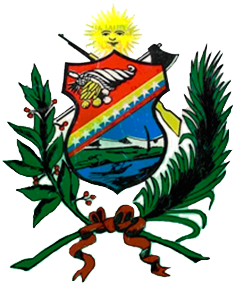 SEGUNDA REFORMA A LA ORDENANZA DE FIJACION Y COBRO DE TASAS POR CONCESION Y RENOVACION DE LA LICENCIA UNICA ANUAL DE FUNCIONAMIENTO A LOS ESTABLECIMIENTOS TURISTICOS DEL CANTON GUALAQUIZA
11
PRIMERA REFORMA A LA ORDENANZA DE FORTALECIMIENTO DE LAS DIRECTIVAS BARRIALES Y DEL COMITE GENERAL DE BARRIOS  DE LA CIUDAD DE GUALAQUIZA
REFORMA DE ORDENANZAS
12
CONOCIMIENTO, ANALISIS Y RESOLUCION DE LA TERCERA REFORMA A LA ORDENANZA DEL PRESUPUESTO GENERAL MUNICIPAL Y SUS ANEXOS, PARA EL EJERSICIO FISCAL DEL AÑO 2022 DEL GOBIERNO AUTONOMO DESCENTRALIZADO MUNICIPAL DE GUALAQUIZA.
13
QUINTA REFORMA A LA ORDENANZA  QUE REGULA EL COBRO DE LAS CONTRIBUCIONES ESPECIALES DE MEJORAS POR OBRAS EJECUTADAS POR EL GOBIERNOAUTONOO DESCENTRALIZADO DE GUALAQUIZA
14
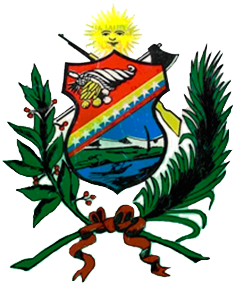 ORDENANZA SUSTITUTIVA QUE REGULA , PLANIFICA, CONTROLA Y GESTION A LAS FACULTADES PARA EL DESARROLLO DE LAS ACTIVIDADES TURISTICAS EN EL GOBIERNO AUTONOMO DESCENTRALIZADO DE GUALAQUIZA Y LA DETERMINACION DE LA TASA DE OTORGAMIENTO DE LA LICENCIA UNICA ANUAL DE FUNCIONAMIENTO (LUAF).
1
ORDENANZAS SUSTITUTIVAS
PRIMERA REFORMA A LA ORDENANZA SUSTITUTIVA QUE REGULA , PLANIFICA, CONTROLA Y GESTION A LAS FACULTADES PARA EL DESARROLLO DE LAS ACTIVIDADES TURISTICAS EN EL GOBIERNO AUTONOMO DESCENTRALIZADO DE GUALAQUIZA Y LA DETERMINACION DE LA TASA DE OTORGAMIENTO DE LA LICENCIA UNICA ANUAL DE FUNCIONAMIENTO (LUAF).
2
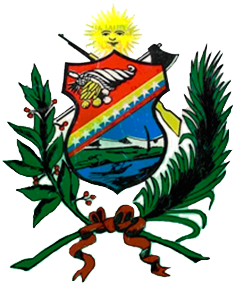 DENUNCIA A CONTRALORIA 
Oficio LMLG – CONTRALORÍA – 001       Gualaquiza, 11 de mayo de 2022 
CASO: CONSTRUCCIÓN DEL MURO DE PROTECCIÓN DE LA BODEGA MUNICIPAL. Ingeniero Donal Gavilanes Aucay DIRECTOR PROVINCIAL DE MORONA SANTIAGO
DENUNCIA A CONTRALORIA 
2.Oficio LMLG – CONTRALORÍA - 002    Gualaquiza, 01 de septiembre de 2022 Ingeniero Donal Gavilanes Aucay DIRECTOR PROVINCIAL DE MORONA SANTIAGOCUARTA: PETICION DE AUDITORIA.- Con los antecedentes expuestos, con fundamento en las normas invocadas de la Constitución, COOTAD, LOSNCP, LOCGE y otras normas conexas de menor jerarquía, solicito que se realice un examen especial a los procesos en su fase precontractual, contractual y liquidación de los siguientes contratos: 
OBRAS PRELIMINARES Y COMPLEMENTARIAS PARA EL PAVIMENTO FLEXIBLE DE LAS VIAS DE VARIAS CALLES DEL CANTÓN GUALAQUIZA. Monto de USD. 1´127.101,43. Financia: Banco de Desarrollo del Ecuador B.P. con código de proceso LO-GADMG-001-2021 
- ADQUISICIÓN DE MATERIAL PÉTREO BASE GRANULAR PARA USO EN PROYECTOS DE ASFALTO DE VIAS URBANAS DEL CANTÓN GUALAQUIZA, PROVINCIA DE MORONA SANTIAGO, SIEB – GADMG – 020 – 2021, por el valor de 26´776.00
FISCALIZACIÓN
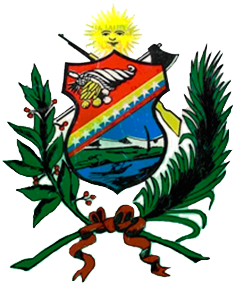 3.	Oficio LMLG – CONTRALORÍA – 003 Caso: CDI Gualaquiza, 01 de septiembre de 2022 Ingeniero Donal Gavilanes Aucay DIRECTOR PROVINCIAL DE MORONA SANTIAGO Presente. -PETICIÓN CONCRETA De conformidad con lo que establece el artículo 94 de la Ley Orgánica de la Contraloría General del Estado que dispone: Acción Popular.- Concédase acción popular para denunciar irregularidades en la administración pública así como en la Contraloría General del Estado. Denunciamos ante usted señor Contralor las indicadas irregularidades en la administración municipal del Alcalde Ingeniero Francisco Pavón Sanmartín y solicitamos se realice un examen especial a los recursos destinados a los CDI y a la gestión del Talento Humano. Se establezcan las responsabilidades que corresponden de acuerdo a la Constitución, las leyes y a la normativa legal vigente.
FISCALIZACIÓN
4.	Oficio LMLG – CONTRALORÍA – 004 Gualaquiza, 01 de septiembre de 2022 Ingeniero Donal Gavilanes Aucay DIRECTOR PROVINCIAL DE MORONA SANTIAGO Presente. –PETICIÓN CONCRETA Por lo expuesto, señor Contralor, solicito se realice un examen especial a la Gestión del Talento Humano del Gobierno Autónomo Descentralizado Municipal del Cantón Gualaquiza, en razón de las irregularidades expuestas en el contenido del presente oficio y los documentos que sirven de evidencia y remito para la revisión pertinente; la ciudadanía requiere que se administren los recursos de forma transparente en beneficio de todos y no de intereses personales que retrasan el desarrollo social y económico del cantón Gualaquiza.
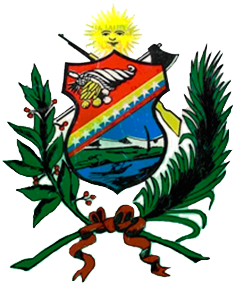 5.	Oficio LMLG – CONTRALORÍA – 005 Gualaquiza, 01 de septiembre de 2022 Ingeniero Donal Gavilanes Aucay DIRECTOR PROVINCIAL DE MORONA SANTIAGOPETICIÓN CONCRETA Por lo expuesto, señor Contralor, solicito se realice un examen especial a los recursos del Gobierno Autónomo Descentralizado Municipal del Cantón Gualaquiza en especial a los procesos de contratación con código SIEB-GADMG-020-2021 y LO-GADMG-001-2021, en razón de las irregularidades expuestas en el contenido del presente oficio y los documentos que sirven de evidencia y remito para la revisión pertinente; la ciudadanía requiere que se administren los recursos de forma transparente en beneficio de todos y no de intereses personales que retrasan el desarrollo social y económico del cantón Gualaquiza.
FISCALIZACIÓN
Oficio LMLG – CONTRALORÍA – 006 Gualaquiza, 01 de septiembre de 2022 Ingeniero Donal Gavilanes Aucay DIRECTOR PROVINCIAL DE MORONA SANTIAGO Presente. –PETICIÓN CONCRETA Por lo expuesto, señor Contralor, solicito se realice un examen al seguimiento de la implementación de las recomendaciones de los Informes de Auditoría del Gobierno Autónomo Descentralizado Municipal del Cantón Gualaquiza del Orgánico Funcional, en razón de las irregularidades expuestas en el contenido del presente oficio y los documentos que sirven de evidencia y remito para la revisión pertinente; la ciudadanía requiere que se administren los recursos de forma transparente.
3 Procesos entregados en Procuraduría General del Estado.+ Oficio N° LMLG – 2023 – 000858Gualaquiza, 04 de abril de 2023Ab.María José Ramírez Cardoso DIRECTORA REGIONAL DEL AZUAY, CAÑAR Y MORONA SANTIAGOMacas.ASUNTO: Alteración de las resoluciones actuadas en el seno del Concejo Municipal del GAD Municipal de Gualaquiza / Mediante sesión ordinaria de fecha 24 de mayo de 2019, el Concejo Municipal por unanimidad resolvió, “Aprobar la renovación del convenio de Delegación de Competencias concurrente sin recursos que suscribe el Gobierno Autónomo Descentralizado Provincial de Morona Santiago y el Gobierno Autónomo Descentralizado de Gualaquiza por el plazo de dos años desde el 16 de mayo de 2019 y autorizar al Sr Alcalde la suscripción del mismo”. Cómo se señaló en líneas anteriores, el tiempo de vigencia emitido por resolución de concejo es de dos años, más no de cinco años según consta el Memorando No. GADMG – OO.PP-2021 – 765M, con fecha Gualaquiza, 21 de Septiembre de 2021.
+ Oficio N° LMLG – 2023 – 000859Gualaquiza, 04 de abril de 2023Ab.María José Ramírez Cardoso DIRECTORA REGIONAL DEL AZUAY, CAÑAR Y MORONA SANTIAGOMacas.ASUNTO: INTERVENCIÓN del Centro de medicación de la procuraduría General del Estado, de conformidad a lo previsto en el artículo 190 de la Constitución de la República del Ecuador y la Ley de Mediación y Arbitraje y según consta en el CONVENIO adjunto,. Clausula Décima Tercera: Controversias y exigir el CUMPLIMIENTO del asfalto de los 5.7 kilómetros en el centro Urbano de varias Calles del Cantón Gualaquiza por parte del GAD Provincial de Morona Santiago.
•	Oficio N° LMLG – 2023 – 000860Gualaquiza, 04 de abril de 2023Ab.Byron Fernando Vásquez VargasABOGADO DE LA PROCURADURÍA GENERAL DEL ESTADOMacas.-ASUNTO: IRREGULARIDADES DEL PROCESO PRECONTRACTUAL, EJECUCIÓN, Y ADMINISTRACIÓN DEL CONTRATO EMITIDO CON FECHA 09 DIAS DEL MES DE SEPTIEMBRE DEL AÑO 2021, DENTRO DE LA LICITACION DE OBRA QUE SE CELEBRA ENTRE EL GOBIERNO AUTONOMO DESCENTRALIZADO MUNICIPAL DE GUALAQUIZA LEGALMENTE REPRESENTADO POR EL ING. FRANCIS PAVON SANMARTIN ALCALDE Y EL CONSORCIO WAQUIZ REPRESENTADO A TRAVES DEL REPRESENTANTE LEGAL Y PROCURADOR COMUN ING. PABLO EDUARDO GALINDO CALLE PARA LA “OBRA PRELIMINARES Y COMPLEMENTARIAS PARA EL PAVIMENTO FLEXIBLE DE LAS VIAS DE VARIAS CALLES DEL CANTÓN GUALAQUIZA ” Y QUE EN LA ACTUALIDAD SE ENCUENTRA CON UN PROCESO JUDICIAL N° 01803202200865  POR EL VALOR DE 291,059,25 (Doscientos noventa y un mil cincuenta y nueve con 25/100) dólares de los Estados Unidos de América. correspondientes al transporte de materiales rubros de mejoramiento de subrasante Código: 502171, SUB-BASE Clase 3 Código: 502172 y Base Clase 4 Código: 502173
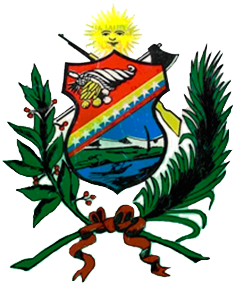 FISCALIZACIÓN
PROYECTO DE ENSAMBLES CULTURALES EN EL CANTÓN GUALAQUIZA. 30 Beneficiarios Artistas Culturales y población.
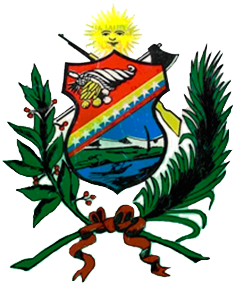 CAMPAÑA DE REFORESTACIÓN DE 300 PLANTAS CON EL COLECTIVO JUNTOS POR UN PLANETA AZUL.
AUTOGESTIONES:
CAMPAÑAS DE CAPACITACIÓN TRIBUTARIA CON EL SRI PARA LOS EMPRENDEDORES Y COMERCIANTES DEL CANTÓN GUALAQUIZA.
DIFUSIÓN CULTURAL DE LOS TALENTOS GUALAQUICENSES CON LA CASA DE LA CULTURA BENJAMIN CARRION CON SEDE EN MACAS.
LA SEMANA GLOBAL DEL EMPRENDIMIENTO CON LOS COLEGIOS DEL CENTRO CANTONAL DE GUALAQUIZA
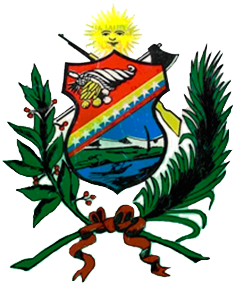 ASISTENCIA Y ACOMPAÑAMIENTO A EVENTOS SOCIALES, CULTURALES Y CONMEMORATIVAS.
25-02-2022 PREGON DE CARNAVAL CANTONAL
11-03-2022 SESION DE CONCEJO MUNICIPAL GZA
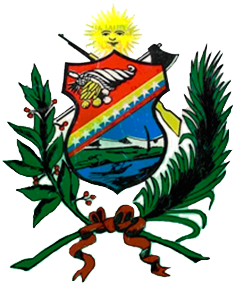 ASISTENCIA Y ACOMPAÑAMIENTO A EVENTOS SOCIALES, CULTURALES Y CONMEMORATIVAS.
20-02-2022 SESION SOLEMNE CHIGUINDA
12-02-2022 SESION SOLEMNE  SAN MIGUEL
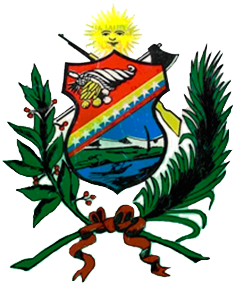 INSPECCIÓN DE OBRAS VIALES E INFRAESTRUCTURA
10-12-2022 COLOCACION DE TUBOS VIA RIO BLANCO
REVISIÓN DEL PLANO PARA LA CONTRUCCIÓN DE LA SUB ESTACIÓN DE ENERGIA ELECTRICA DEL CANTÓN GUALAQUIZA
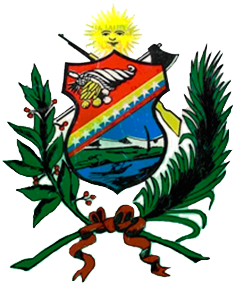 ASISTENCIA Y ACOMPAÑAMIENTO A EVENTOS SOCIALES, CULTURALES Y CONMEMORATIVAS.
18 -07-2022 DIA DE LA NO VIOLENCIA DE LA MUJER
26- 07-2022  INSPECION   EN TERRITORIO SECTOR TUMBES
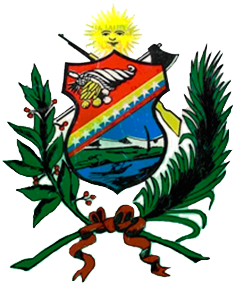 PROCESOS DE FISCALIZACIÓN ASESORIA E INSPECCIÓN OBRAS PÚBLICAS.
ACOMPAÑAMIENTO A LAS INAUGURACIONES DE OBRAS
SESIÓN SOLEMNE DE NUEVA TARQUI
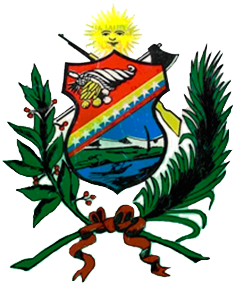 ASISTENCIA Y ACOMPAÑAMIENTO A EVENTOS SOCIALES, CULTURALES Y CONMEMORATIVAS.
ASISTENCIA A LAS SESIONES ORDINARIAS DEL CONCEJO MUNICIPAL
SESIÓN SOLEMNE DE NUEVA TARQUI
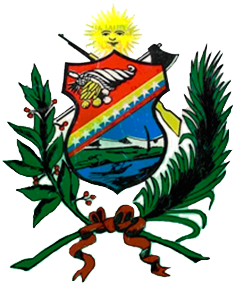 ASISTENCIA Y ACOMPAÑAMIENTO A LAS SESIONES CONMEMORATIVAS.
16 -08-2022 SESION SOLEMNE DE CANTONIZACION
06- 09-2022  SESION SOLEMNE IDEAL
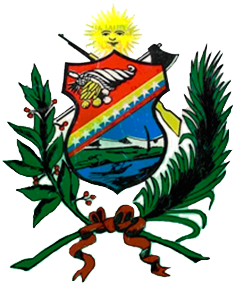 ASISTENCIA Y ACOMPAÑAMIENTO A LAS SESIONES CONMEMORATIVAS.
25 -09-2022 SESION SOLEMNE  EL ROSARIO
31- 10-2022  SEMANA GLOBAL DEL EMPRENDIIENTO
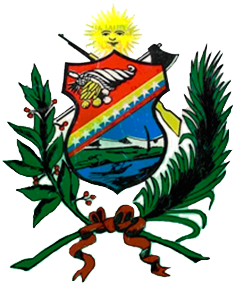 CAPACITACIÓN A MUJERES DEL SECTOR RURAL DEL CANTÓN GUALAQUIZA
07 -12-2022 CAPACITACION A COMUNIDAD SAN LUIS YANZAST
31- 10-2022  SEMANA GLOBAL DEL EMPRENDIIENTO
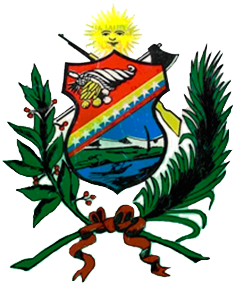 CONCEJO MUNICIPAL DESIGNÓ A CONCEJAL PIEDAD WAMPASH A SUBRROGAR LA ALCADÍA DICIEMBRE DE 2022
07 -12-2022 CAPACITACION A COMUNIDAD SAN LUIS YANZAST
31- 10-2022  SEMANA GLOBAL DEL EMPRENDIIENTO
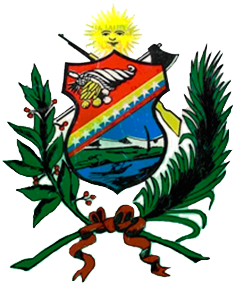 YUMINSAJRUME !!
GRACIAS!!